Становлення сучасних форм розвитку та державного регулювання міжнародного туризму в країнах світу.Лекція 6. Форми організації державного регулювання туристичної галузі країн світу
Лекція
план
Форми організації державного регулювання туристичної галузі країн світу.
Форми організації державного регулювання туристичної галузі країн світу
Організація державного регулювання туристичною галуззю здійснюється через спеціальний адміністративний орган – Національну туристичну адміністрацію (НТА), роль якої в різних державах неоднакова. 
Державне регулювання туристичної галузі реалізовується у наступних формах:
Нормативно-правове регулювання;
Стандартизація та сертифікація туристичної діяльності;
Ліцензування;
Державна податкова політика.
Правове регулювання розвитку міжнародної туристичної діяльності
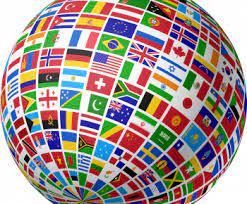 У країнах світу існують різноманітні підходи до створення та функціонування органів регулювання розвитку індустрії туризму. Це пояснюється специфікою соціально-економічних і політичних умов розвитку окремих держав, рівнем значущості та масштабами туризму в національній економіці, рівнем розвинутості ринкових відносин та ін. Аналізуючи роль держави в розвитку туристичної галузі, можна виділити чотири моделі розвитку індустрії туризму.
Перша модель - “Ринкова, американська”
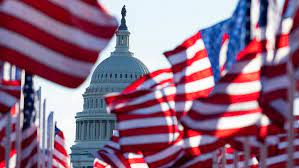 Оперативне регулювання, мезоекономічний + мікроекономічний рівень.
Країни з розвинутою ринковою економікою.
Відсутність державної адміністрації, що займається питаннями розвитку туристичної галузі.
Вирішення питань розвитку туризму на місцях.
Принципи ринкової економіки.
США
Перша (ринкова) модель передбачає відсутність центральної державної туристичної адміністрації, органу державного управління на рівні центральної влади. Всі питання, пов’язані з розвитком туризму, вирішуються на рівні регіонів або самостійно суб’єктами господарювання на основі оперативного регулювання та принципів ринкової економіки. Основна умова для можливості використання цієї моделі полягає в тому, що країна має бути привабливою для іноземних туристів з усіх поглядів і не мати потреби в особливій рекламі національного туристичного продукту на світовому ринку.
Подібна модель розвитку індустрії туризму сформувалася в США, де з метою економії бюджетних коштів у 1997 р. ліквідована державна структура U.S. Travel and Tourism Administration (USTTA), що займалася питаннями розвитку туристичної галузі. Цей крок був зумовлений тим, що США втримують міцні позиції на міжнародному туристичному ринку, а сильні приватні компанії здатні на самостійні рекламні акції в інтересах усього національного ринку туризму. Замість USTTA в США діє Консультативна рада з туризму та подорожей (USTTAB, US Travel and Tourism Advisory Board) – досить впливовий орган, до складу якого входять значні представники туристичної індустрії.
National Travel and Tourism Office (NTTO)
Крім надання статистичних даних, Національне управління подорожей і туризму (NTTO) створює сприятливий клімат для зростання подорожей і туризму шляхом зменшення інституційних перешкод для туризму, керує спільними маркетинговими зусиллями, надає офіційну статистику подорожей і туризму та координує зусилля між федеральними агентствами через Раду туристичної політики. Офіс працює над підвищенням міжнародної конкурентоспроможності індустрії подорожей і туризму США та збільшенням її експорту, тим самим створюючи робочі місця та економічне зростання в США.
Національна стратегія подорожей і туризму до 2022 року. Міністерство торгівлі від імені Федеральної міжвідомчої ради з питань політики в галузі туризму запускає нову Національну стратегію подорожей і туризму (Стратегія) для відновлення та перебудови індустрії подорожей і туризму США, яка є більш інклюзивною, справедливою, стійкою, позиціонуючи сектор для стимулювання економічного розвитку та доходів від експорту. Стратегія спрямована на використання всіх зусиль федерального уряду для просування Сполучених Штатів як найкращого напряму, який є репрезентативним за широтою та різноманітністю їхніх громад, а також сприяти розвитку сектора, який створює хороші робочі місця для більшої кількості американців.
Консультативна рада з подорожей і туризму (TTAB)
Консультативна рада з подорожей і туризму США (TTAB) є дорадчим органом при Міністрі торгівлі з питань, пов’язаних з індустрією подорожей і туризму в Сполучених Штатах. Рада консультує Міністра з питань урядової політики та програм, які впливають на індустрію подорожей і туризму США, надає консультації щодо поточних і нових питань, а також забезпечує форум для обговорення та пропозиції рішень проблем, пов’язаних з галуззю. 
NTTO є офіційним представником федерального уряду США з Brand USA. Корпорація з просування туристичних подорожей має багатомовний веб-сайт для споживачів, основна мета якого — надати міжнародним мандрівникам «єдине вікно» туристичної інформації про Сполучені Штати. Це державно-приватне партнерство дозволяє тисячам туристичних організацій США мати контакти з подорожуючими споживачами по всьому світу, надаючи їм додаткові ресурси для підтримки експорту. Він охоплює всі 50 штатів, п’ять територій США та сотні пунктів призначення в США. 
NTTO представляє туристичні інтереси США в міжурядових організаціях, щоб очолити глобальні зусилля щодо проблем і питань політики подорожей і туризму, включаючи головування в Комітеті з туризму Організації економічного співробітництва та розвитку. Він також є офіційним представником уряду США в робочій групі Азіатсько-Тихоокеанського економічного співробітництва (АТЕС) з туризму та офіційним спостерігачем від уряду США та учасником комітетів і діяльності Всесвітньої туристичної організації ООН.
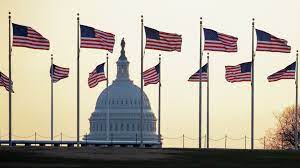 Однак прийняття першої моделі можливе лише у випадках, коли туризм національній економіці взагалі не потрібний або коли суб’єкти туристичного ринку настільки сильні та свідомі, що здатні вирішувати всі свої проблеми без участі держави. Такий підхід ефективний у країнах з розвинутою ринковою економікою, де переважають приватні компанії різної величини і спеціалізації. Важливе значення при цьому мають розвинута інфраструктура, система забезпечення безпеки туристів, високий рівень надання банківських, страхових послуг і медичного обслуговування.
Друга модель - “Туризм - основне джерело надходжень до бюджету”
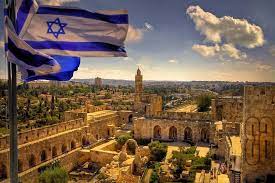 Державне регулювання, макроекономічний + мезоекономічний + мікроекономічний рівень.
Країни, що розвиваються, країни з перехідною економікою, країни з уже розвинутою індустрією туризму.
Спеціальні органи державної влади. Центральний орган – міністерство.
Ізраїль, Єгипет, Індія, Куба, Мальта, Марокко, Мексика, Нова Зеландія, Малайзія, Кенія, Оман, Камбоджа, ПАР, Домініканська Республіка, Хорватія.
Друга модель розвитку туризму передбачає наявність спеціального, потужного, авторитетного та самостійного державного центрального органу (міністерства, управління та ін.), що займається розвитком та контролює діяльність усієї туристичної галузі. Міністерство має значні повноваження у сфері інвестицій, маркетингових досліджень, підготовки кадрів, реклами тощо. Спеціалізовані органи займаються майже виключно питаннями функціонування туристичної галузі.
Така модель управління туристичною індустрією властива багатьом країнам, що розвиваються, країнам з перехідною економікою, для яких туризм є одним з основних джерел валютних надходжень у бюджет, а також деяким високорозвинутим з туристичного погляду державам з багатою туристичною історією, які мають намір постійно підтримувати на належному рівні туристичний імідж. У цих країнах туризму надається важливого значення в державній туристичній політиці.
Для реалізації цієї моделі потрібні: значні фінансові інвестиції в розвиток індустрії туризму для створення й підтримки на високому рівні національного туристичного продукту та туристичної інфраструктури, забезпечення державної підтримки малого і середнього бізнесу, створення системи безпеки туристів тощо.
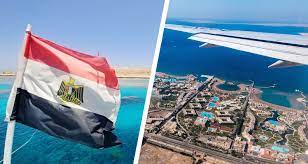 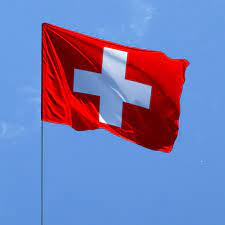 Третя модель -“Європейська”
Державне регулювання, макроекономічний + мезоекономічний + мікроекономічний рівень.
Розвинуті європейські держави.
Спеціалізований галузевий підрозділ (централізована структура, державний орган) багатопрофільного, багатогалузевого органу (міністерства) або підпорядкований уряду країни.
Швейцарія, Німеччина, Франція, Австрія, Великобританія, Італія, Іспанія, Швеція, Сінгапур, Чехія, Угорщина, Грузія, Китай.
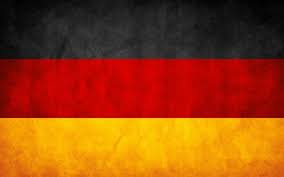 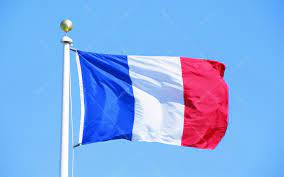 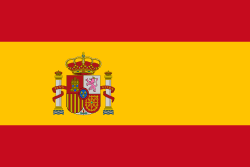 Третя (європейська) модель участі держави в розвитку індустрії туризму переважає в розвинутих європейських державах. Вона передбачає, що питання розвитку туристичної діяльності вирішуються на рівні спеціалізованого галузевого підрозділу (централізована структура, державний орган), який функціонує в рамках багатогалузевих, багатофункціональних міністерств (найчастіше економічної спрямованості) або напряму підпорядковується урядові країни, однак має статус відносно самостійного адміністративного органу.
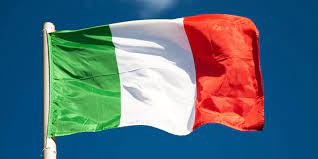 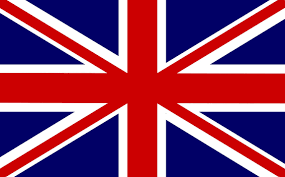 У різних країнах світу спеціалізовані галузеві підрозділи (урядові або напівурядові) називаються по-різному, але за суттю всі вони є Національними туристичними адміністраціями (далі - НТА), до компетенції яких належить формування державної туристичної політики.
Доцільно розглянути європейську модель розвитку детальніше, тому що вона видається найбільш прийнятною і для України. 
Характерними рисами цього типу розвитку туризму є: 
погодження інтересів держави, місцевої влади та приватного бізнесу;
 взаємовигідні форми співробітництва між органами управління макроекономічного та мезоекономічного рівнів; 
у країнах діють багато інших організацій, що займаються питаннями розвитку туризму (перебувають в адміністративному підпорядкуванні у вищезгаданих структур або функціонують автономно). 
Така схема роботи виявилася досить продуктивною для залучення фінансових засобів приватного сектора до вирішення актуальних завдань розвитку національної економіки.
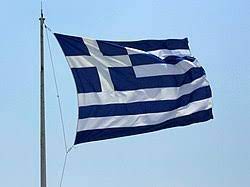 Четверта модель ”Комбінована”
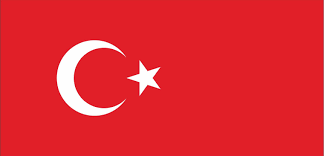 Державне регулювання, макроекономічний + мезоекономічний + мікроекономічний рівень.
Країни з рецептивними (такими, що приймають) туристичними ринками.
Комбіноване міністерство (туризм + суміжні з ним або взаємодоповнюючі напрями соціально-економічної політики).
Туризм - пріоритетний напрям розвитку економіки.
Чіткий розподіл повноважень між центральною та регіональними туристичними адміністраціями.
Туреччина, Греція, Польща, Туніс, Індонезія, Болгарія, Йорданія, Російська Федерація
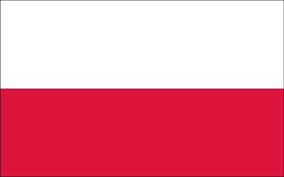 Четверта (комбінована) модель розвитку туристичної галузі передбачає створення комбінованого міністерства, яке, крім туризму, охоплює інші, суміжні з ним або взаємодоповнюючі напрями соціально-економічної політики.
За даними Всесвітньої туристичної організації (UNWTO), у понад 80 країн світу туризм віднесено переважно до компетенції міністерств і відомств економічного блоку (міністерства економіки, торгівлі, транспорту, промисловості, фінансів), решта - до міністерств і відомств соціального блоку (міністерства культури, екології, освіти, інформації, археології).
Для країн, які дотримуються цього типу державного регулювання, характерне визначення туризму як пріоритетного напряму розвитку економіки, що досягається за допомогою чіткого розподілу повноважень між центральною та регіональними туристичними адміністраціями. Основними цілями державної туристичної політики подібних спільних міністерств є забезпечення збалансованості в розвитку туризму та інших галузей економіки, а також просування національного туристичного продукту за кордоном. Ця модель поєднує риси другої та третьої моделей розвитку туристичної галузі. Вона знайшла широке застосування в тих країнах, які мають намір позиціонувати себе як рецептивні туристичні ринки.
Незважаючи на те, що у світі сформувалися різні моделі розвитку туризму, кожна країна має свої специфічні особливості та власні варіанти реалізації цих моделей, але водночас можна виділити спільні для країн загальні риси. Результати досліджень свідчать, що в більшості країн світу створено Національні туристичні адміністрації - НТА (Ради, організації, управління тощо) - спеціалізовані органи управління (самостійні або у складі міністерств, урядові або квазіурядові), які займаються формуванням та реалізацією стратегії розвитку туризму й державної політики у сфері туризму.
Ці органи відповідають за управління галуззю, її регулювання, інвестування й міжнародні відносини у сфері туризму, виконують контрольну та координаційну функції. Найважливішими завданням НТА є:
- загальне управління розвитком туризму;
- залучення інвестицій до туристичної галузі;
- розвиток інфраструктури;
- просування національного туристичного продукту на світові ринки та розвиток нових видів туризму всередині країни.
Основні особливості діяльності НТА:
- займаються розробкою національних програм розвитку туризму;
- НТА в більшості країн світу фінансуються за рахунок державних (урядових) джерел (VisitBritain фінансується з держбюджету на 68 %, ENIT та Turespana повністю фінансуються з держбюджету);
- крім фінансових дотацій від держави НТА з метою розвитку туризму залучають кошти шляхом рекламно-пропагандистської діяльності, співробітництва з регіональними представниками туристичного бізнесу;
- основна частина витрат НТА скеровується на сприяння просуванню національного туристичного продукту на внутрішній і зовнішній ринок (за рахунок організації туристських виставок, конференцій, рекламних акцій тощо). У середньому частка таких витрат становить 50-70% бюджетів НТА;
- вони мають розгалужену мережу представництв за кордоном.
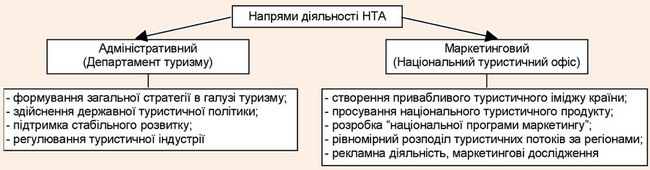 Світовий досвід свідчить про доцільність і необхідність чіткого розподілу діяльності підрозділу, відповідального за розвиток туризму в країні, на два напрями: адміністративний та маркетинговий.
Перший напрям діяльності НТА (адміністративний) представляє Департамент (комітет, дирекція, секретаріат тощо) туризму - головний орган державного управління з питань туризму, який займається формуванням загальної стратегії в галузі туризму, здійсненням державної туристичної політики, підтримкою стабільного розвитку та регулюванням туристичної індустрії.
Функції Департаменту туризму полягають у розробці нормативно-правової бази загальнонаціонального характеру, зборі та обробці статистичної інформації, координації діяльності регіональної представницької і виконавчої влади, міжнародному співробітництві (міжурядові угоди, відносини з міжнародними організаціями, ЄС) тощо. До складу цього департаменту зазвичай входять представники регіональних департаментів туризму та головних професійних організацій у галузі туризму.
Усвідомлення важливості ефективної некомерційної рекламної діяльності з популяризації туристичного потенціалу відчувається в діяльності з розвитку туризму в багатьох країнах. Тому другий напрям діяльності НТА представлений національними туристичними офісами - організаціями, які займаються маркетинговою діяльністю (наприклад, інститут туризму Turespana в Іспанії, ENIT в Італії, Maison de la France у Франції, VisitBritain у Великобританії, Польська туристична організація, Мальтійське управління туризму тощо). Саме це відомство одержує основну частку державного фінансування; у його структурі працюють набагато більше фахівців, ніж в “адміністративному” напрямі діяльності НТУ.
До компетенції офісів належить розробка “національної програми маркетингу”, створення привабливого туристичного іміджу країни, просування національного туристичного продукту та туристичних можливостей у державі й за кордоном через мережу регіональних, локальних та іноземних осередків, рівномірний розподіл туристичних потоків за регіонами, рекламну діяльність, маркетингові дослідження, управління закордонними туристичними представництвами та координацію маркетингової діяльності регіональних органів, розвиток інформаційної мережі тощо.
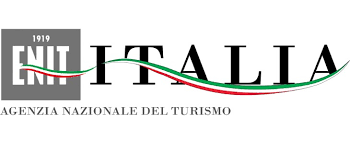 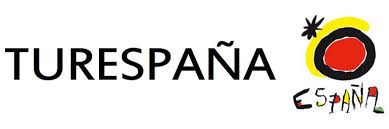 Основними заходами, які проводяться маркетинговими гілками НТУ з метою розвитку туризму, є такі: 
проведення конференцій, презентацій, участь у міжнародних виставках і ярмарках, видавництво та поширення туристичних рекламно-інформаційних матеріалів, організація прес-турів та консалтингове обслуговування, електронний маркетинг через мережу Інтернет (наприклад, створення інформаційної туристичної системи CZECHTOURSERVICE в Чехії та IT у Польщі) тощо. 
Особливістю розвитку туризму на Мальті є діяльність Мальтійського управління з туризму (МТА) з організації Мальтійських клубів за кордоном, які поєднують компанії, що обрали Мальту своїм пріоритетним напрямом.
Національні туристичні офіси співпрацюють з органами самоврядування, науковими та навчальними закладами, представниками туристичної індустрії, а також регіональними та локальними туристичними офісами.
Становить інтерес зарубіжний досвід регулювання регіонального розвитку туризму, тому що саме на місцях та в регіонах розміщені туристичні та рекреаційні ресурси, виробляється і споживається туристичний продукт, створюється певний імідж не тільки окремої місцевості, а й країни взагалі. 
На регіональному (мезоекономічному) рівні розвитку туризму в багатьох країнах діють відповідні органи центральної виконавчої влади, що вирішують питання ліцензування, сертифікації послуг, координують місцеві та національні ініціативи, створюють привабливий туристичний імідж регіону (наприклад, Ради з туризму в регіонах Італії та Австрії, регіональні управління з туризму Великобританії, регіональні туристичні асоціації в Німеччині тощо).
Учасниками регіональних туристичних організацій є представники регіональної туристичної громадськості, місцевої влади та торговельних палат, власники туристичних компаній та інфраструктурних об’єктів. Фінансування здійснюється за допомогою внесків цих учасників, але, як правило, найбільші внески належать місцевій владі.
При існуванні складної територіальної структури та великої різниці між рівнями соціально-економічного розвитку окремих регіонів країни, для координації державної політики в галузі розвитку туризму у відстаючих регіонах створюються спеціальні агентства (наприклад, “Каса Півдня” в Італії). У Польщі розробкою фірмового туристичного продукту для різних регіонів з урахуванням їх специфіки займається Польське агентство розвитку туризму (PART). У цій країні існують території пріоритетного розвитку туризму, де інтенсивно формується популярний і успішний туристичний продукт за рахунок грамотного застосування PR і маркетингових технологій.
Підсумовуючи досвід країн світу та існуючі моделі розвитку туризму, можна зазначити, що рівень участі держави в розвитку туризму залежить від розвинутості економіки країн. У країнах з розвинутою ринковою економікою втручання державних структур може бути мінімальним, тоді як у країнах з неусталеною економікою спостерігається підвищена увага з боку держави до туристичної сфери. Держава допомагає приватному сектору (видає кредити чи субсидії під будівництво готелів) або сама будує й експлуатує об’єкти туристичної інфраструктури. У будь-якому випадку держава має виступати координатором у розвитку туристичної інфраструктури.
У ряді країн розробляються спеціальні державні програми стимулювання туризму, які передбачають прямі субсидії або пільги в оподатковуванні, створення сприятливих умов для приватних інвестицій, позики за вигідними відсотковими ставками, зниження мит, збільшення бюджетних асигнувань на розвиток інфраструктури, надання гарантій на інвестиції з метою залучення інвесторів тощо. Наприклад, у Хорватії туристичні послуги звільнені від сплати ПДВ; польський туристичний бізнес має найнижчу ставку оподаткування в Європі - 7%; уряд Греції пропонує інвесторам допомогу в одержанні кредиту за вигідною відсотковою ставкою, знижки в податках; органи державного управління Туреччини здають в оренду на 49 років земельні ділянки за мінімальну плату інвесторам за умови будівництва готелю.
У багатьох країнах світу, уряди яких вважають туризм однією з основних галузей розвитку національної економіки, існують Стратегічні (державні) програми розвитку туризму (національні туристичні стратегії), які підкріплені належним фінансуванням, податковими заходами стимулювання тощо. Наприклад, угорський уряд визнав розвиток туристської галузі стратегічним питанням, і в країні розроблений план Сечені, у Словаччині реалізуються Програма підтримки розвитку туризму та Кредитна програма підтримки.
Обов’язковим елементом Стратегії розвитку туризму є активна робота з розвитку законодавства в галузі туризму й приведення його у відповідність з правовою базою Євросоюзу. Один з основних елементів національних туристичних стратегій - організація роботи туристичних інформаційних центрів (ТІЦ) - структур, що надають туристу вичерпну інформацію про місце, у якому він знаходиться, про його визначні пам’ятки та екскурсії, рекламно-інформаційну продукцію (буклети, довідники, карти) тощо. Європейські ТІЦ функціонують у формі підрозділів органів влади або на базі музеїв чи туристичних баз, обладнані сучасною комп’ютерною технікою.
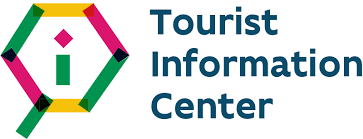 Підтримку держави в рамках Стратегії розвитку туризму доцільно скерувати на розвиток наукового потенціалу й створення умов для інноваційної діяльності. Стратегія розвитку туризму визначає стратегічні завдання туристичної галузі, тоді як Програма розвитку національного турпродукту розробляє стимулювальні заходи функціонування пріоритетних видів туризму (сільський, зелений, екологічний туризм, інсентив-туризм, діловий, конференц-туризм та ін.), які забезпечать покращення соціально-економічних показників розвитку національної економіки. Практика розвитку окремих видів туризму за кордоном може бути використана у вітчизняній практиці.
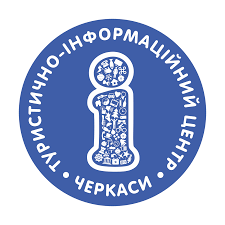 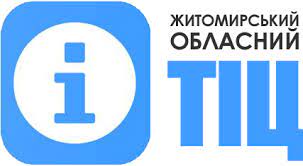 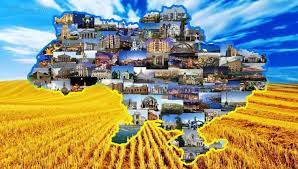 Для розвитку туризму в Україні необхідно використовувати досвід зарубіжних країн, спрямований на створення й закріплення позитивного іміджу України як країни, привабливої для туризму. “Європейська” модель розвитку індустрії туризму є найбільш прийнятною для України. Досвід більшості країн, у яких успішно розвивається туристична галузь, свідчить, що лише окрема структура - національна туристична адміністрація - може ефективно здійснювати державну політику у сфері туризму. Функції гілок НТА чітко розподілені; організаційна структура має розгалужену мережу як у країні, так і за кордоном. Дуже важливо, що НТА в розвинутих європейських країнах працює в тісній взаємодії з місцевою владою і приватним бізнесом.
Для ефективного функціонування цієї моделі доцільним є державне фінансування галузі за такими напрямами:
- розробка стратегічної програми розвитку туризму;
- створення національного туристичного продукту та створення мережі туристичних представництв за кордоном для ефективної пропаганди цього продукту;
- визначення найбільш перспективних видів туризму;
- застосовування сучасних інформаційних технологій;
- маркетингова, рекламно-інформаційна діяльність;
- організація ТІЦ;
- створення національного туристичного Інтернет-порталу;
- проведення політики стимулювання інвесторів, організація кредитної програми підтримки проектів розвитку туристичної інфраструктури;
- приведення нормативно-правової бази туристичної індустрії у відповідність з міжнародними стандартами.
Реалізація вказаних заходів дасть можливість підвищити темпи розвитку туристичної галузі, проводити активну загальнодержавну політику в цій важливій складовій економіки України, вимагає подальших досліджень запозичення Україною досвіду розвитку туристичної галузі провідних туристичних країн світу.
Сертифікація і стандартизація
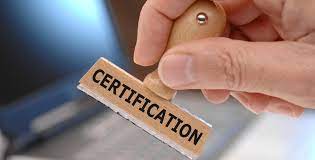 Сертифікація – процедура, яка підтверджує відповідність об’єкта сертифікації, в нашому випадку – туристичної послуги, нормам і правилам, встановленим державою для таких послуг. У туризмі сертифікації підлягають або туристичні послуги, або послуги готелів. Процедуру підтвердження відповідності здійснює орган сертифікації – незалежна від споживача й виконавця уповноважена на це організація.
Види сертифікації: обов’язкова та добровільна.
Обов’язкова сертифікація запроваджується там, де немає чітких механізмів саморегулювання, які працюють за наявності потужних професійних об’єднань, що надають діям своїх членів цивілізованої ринкової форми. Там, де такі об’єднання існують (Швейцарія), обов’язкова сертифікація поступається місцем добровільній – ініційованій виробником послуги процедурі підтвердження відповідності рівня якості послуг, які надаються, вимогам стандартів обслуговування й іншим нормативним документам, що визначають рівень якості послуг подібного роду. За підсумками сертифікації видається документ, який слугує письмовим підтвердженням того факту, що послуга, яка сертифікується, відповідає встановленим вимогам.
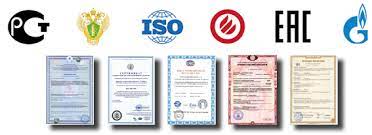 Стандартизація – один зі способів державного регулювання туристичної діяльності, метою якого є захист прав та інтересів туристів і добросовісних виробників турпродукту. Стандартами у сфері надання послуг є національний і міжнародний стандарт, санітарні, будівельні норми й правила та інші документи, якими, відповідно до законодавства, встановлюються обов’язкові вимоги до якості послуг.
Стандартизація – діяльність, спрямована на досягнення та встановлення прогресивних норм і вимог шляхом створення нормативно-технічної документації на виробництво та застосування різних видів продукції, а також надання послуг.
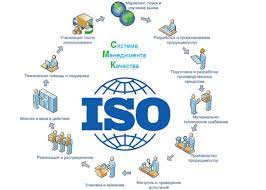 Стандарти серії ІSО
 Комітет Міжнародної організації ISO зі споживчої політики (ISO/COPOLCO ) – структура із розробки політики розвитку туристичної галузі, який включає до свого складу делегованих представників значної кількості країн.
Починаючи з 1995 року, комітет проводить періодично міжнародні семінари з питань стандартизації у сфері туризму.; 
Комітетом спільними зусиллями із представниками таких організацій, як ЮНВТО, швейцарська Асоціація туризму, Міжнародна асоціація готелів і ресторанів, Rainforest Alliance розроблено серію стандартів стосовно послуг гігієни, розвитку сталого туризму, безпеки (особливо стосовно ставлення до дітей та пожежної безпеки) і доступності (враховуючи концепцію «Дизайн для всіх»).
ISO/TC 228 Tourism and related services
23 опублікованих стандартів ISO під прямою відповідальністю ISO / TC 228
12 стандартів ISO в стадії розробки під прямою відповідальністю ISO / TC 228
63 Країни-учасниці
29 Країни-спостерігачі
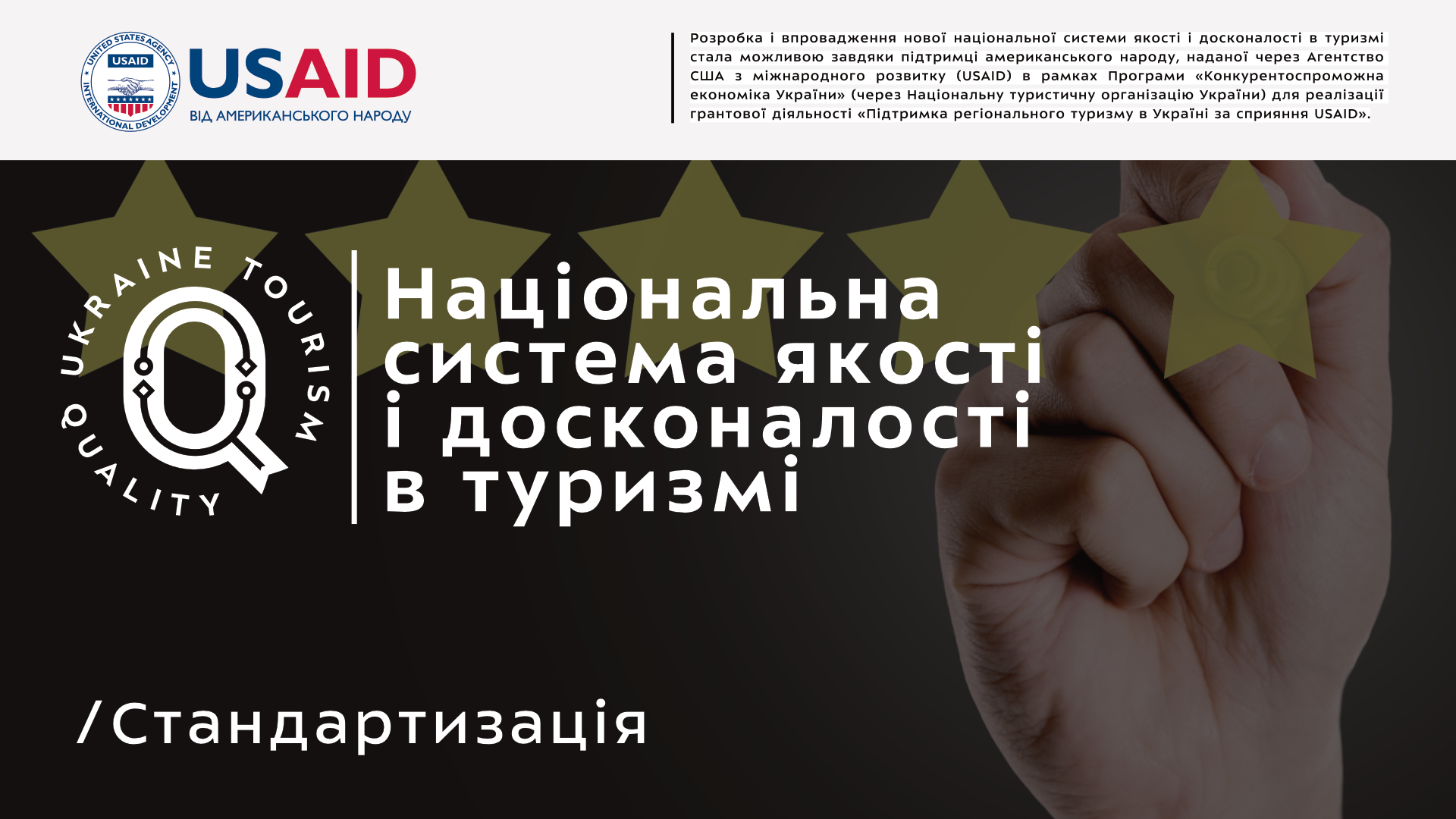 В організації розроблено стандарт ISO 21902 Туризм і додаткові послуги - Туризм для всіх - вимоги і рекомендації (ISO 21902 Tourism and related services - Tourism for all - Requirements and recommendations). 
Стандарт затверджено в 2018 році та оприлюднений протягом 2019 року. Стандарт застосовуеться до різних зацікавлених сторін туристичного сектора, як державних, так і приватних на різних рівнях управління.
Європейська комісія (DG Enterprise) доручила Європейському комітету зі стандартизації (CEN) розробити основу для стандартизації туристичних послуг (Мандат 340), які потенційно прийняті як міжнародні. 
В результаті провідні туристичні країни мають серію стандартів, які регулюють рівень якості надаваних послуг в різних сегментах ринку туристичних послуг.
Яка ситуація на сьогодні в Україні?
Робота зі стандартизації в сфері туризму здійснюється з кінця 90-х років ХХ століття з початком функціонування в межах ТК 118 «Послуги торгівлі, ресторанного господарства, туризму та виставкові» (Наказ Державного комітету України з питань технічного регулювання та споживчої політики від 9 січня 1997 року №5) підкомітету «Послуги туристичні», який у 2016 році перейменовано на «Туризм та послуги у сфері туризму»  (дзеркальна назва до ТК ISO). 
ТК 118 функціонує на базі КНТЕУ. Голова ТК 118 – Мазаракі Анатолій Антонович, ректор, доктор економічних наук, професор, заслужений діяч науки і техніки.
Розробленні і набули чинності національні стандарти (ДСТУ)
1. ДСТУ 4268:2003 «Послуги туристичні. Засоби розміщення. Загальні вимоги».
2. ДСТУ 4269:2003 «Послуги туристичні. Засоби розміщення. Класифікація».
3. ДСТУ 4527:2006 «Послуги туристичні. Засоби розміщення. Терміни та визначення», узгоджений з Європейським ISO/FDIS 18513:2003 «Готелі та інші типи розміщення туристів. Термінологія».
4. ДСТУ 7450:2013 «Туристичні послуги. Знаки туристичні активного туризму. Класифікація, опис і правила застосування».
5. ДСТУ 3862-99 «Ресторанне господарство. Терміни та визначення».
6. ДСТУ 4281:2004 «Заклади ресторанного господарства. Класифікація».
Розроблені національні     стандарти 
1. ДСТУ «Послуги туристичні. Туроператори та турагенти: терміни та визначення», узгоджений з Європейським ISO/FDIS 13809:2003 «Туроператори та турагенти. Термінологія»
2. ДСТУ «Туризм сільський, зелений. Загальні вимоги». 
Здійснена експертиза на визнання ГОСТів як національних ДСТУ:
1. ГОСТ 28681.1-95 «Туристско-экскурсионное обслуживание. Проектирование туристских услуг»; 
2. ГОСТ 28681.2-95 «Туристско-экскурсионное обслуживание. Туристские услуги. Общие требования»; 
3. ГОСТ 28681.3-95 «Туристско-экскурсионное обслуживание. Требования по обеспечению безопасности туристов и экскурсантов».
Здійснена експертиза національних стандартів країн СНД на визнання їх як міждержавні:
1. ГОСТ ИСО 8377-1 «Транспортные средства для отдыха. Автокараваны». Республіка Білорусь, 2005.
2. ГОСТ ИСО 8377-2 «Транспортные средства для отдыха. Автокараваны. Часть 2. Установка отопительных приборов, работающих на жидком топливе или сниженном нефтяном газе», Республіка Білорусь, 2006.
3. ГОСТ ИСО «Туристсько-екскурсійне обслуговування. Проживання в юртах. Загальні вимоги», Республіка Киргизстан, 2006.
Упродовж 2016 р. за спільною ініціативою і за підтримки центрального органу виконавчої влади в сфері туризму – департаменту туризму і курортів Міністерства економічного розвитку та торгівлі та ТК 118 в сферу туризму впроваджено 11 стандартів ISO, які визнані національними стандартами методом  підтвердження (авт. – «обкладинки», мовою оригіналу).
До проекту Плану національної стандартизації на 2017 рік (лист від 07.11.2016 № 3767/45) ТК 118 подано три заявки на визнання стандартів ISO національними такі, що містять вимоги до послуг СПА і Веллнессу, та які забезпечать доступність туристичних послуг людям з обмеженими можливостями (сліпим, зі слабим зором інші): 
1) ДСТУ ISO 17679:20__ «Туризм та пов’язані з ним послуги. Велнес та СПА. Вимоги до послуг» (ISO 17679:2016 «Tourism and related services. Wellness spa. Service requirements», IDT);
2) ДСТУ ISO 17049:20__ «Проектування доступності. Застосування шрифту Брайля на ідентифікаційних комплектах фірми, обладнанні та приладах» (ISO 17049:2013 «Accessible design. Application of braille on signage, equipment and appliances», IDT);
3) ДСТУ ISO 23599:20__ «Вироби для надання допомоги сліпим і людям зі слабким зором. Тактильні індикатори пішохідної поверхні» (ISO 23599:2012 «Assistive products for blind and vision-impaired persons. Tactile walking surface indicators», IDT).
ПЕРЕЛІК НАЦІОНАЛЬНИХ СТАНДАРТІВ СФЕРИ ТУРИЗМУ
ліцензування
Ліцензування – найбільш оперативна форма державного регулювання завдяки спрощеному (порівняно з сертифікацією чи стандартизацією) процесу одержання дозволу.
Ліцензія – це дозвіл (документ визначеної форми), виданий державними органами фізичним і юридичним особам на певний вид діяльності.
Діяльність засобів розміщення практично ніде, крім Іспанії, не ліцензується. Готелі, як і ресторани, частіше стають об’єктами різних видів сертифікації або стандартизації (атестація, класифікація тощо). Водночас діяльність туристичних фірм, які організовують подорож, звичайно підлягає ліцензуванню, але не стає об’єктом сертифікації. Особи, які надають посередницькі послуги в туризмі (екскурсоводи, супровідники, гіди-перекладачі), здійснюють професійну діяльність на підставі ліцензії або сертифіката відповідності, який видається за результатами атестації.
Податкове регулювання міжнародної туристичної діяльності.
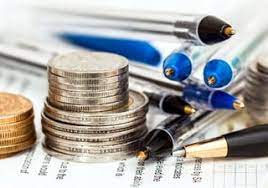 Об’єкти туристичної індустрії, туристичні фірми й самі мандрівники у всіх країнах є об’єктами оподаткування. За даними Всесвітньої ради з подорожей і туризму (WT and TC), приблизно 50 % податків від туризму формується за рахунок таких податкових надходжень, як ПДВ і податок з продажу, 35 % припадає на податки з персоналу підприємства туристичної сфери, 15 % дає податок із прибутку.
Tax free, такс фрі (з англ. без зборів) – система повернення суми податку на додану вартість (ПДВ). ПДВ повертається на покупки, здійснені іноземними громадянами, при виїзді з країни, в якій вони були придбані. Суми повернення становлять від 5 до 23 % від суми покупки і залежать від розміру ПДВ і від комісійних оператора Tax Free. З 130 країн, які стягують ПДВ, близько 50 відшкодовують сплачений податок нерезидентам країни в тих випадках, коли покупки були здійснені в магазинах з відповідним логотипом (Tax Free або однієї з компаній-операторів повернення податку).
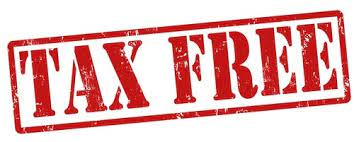 У Канаді існує федеральний податок на товари та послуги (аналогічний ПДВ) у розмірі 5%, а також додаткові податки в провінціях у розмірі 12-15%.
На території України дана можливість є з відсотковим поверненням 100%
Система Tax free на території Євросоюзу. Мандрівники, які мають громадянство країни, що не входить до ЄС, можуть отримувати повернення коштів ПДВ за покупки поза магазинами системи безмитної торгівлі в аеропортах: для цього необхідно зберегти чеки за покупку, а також вимагати у продавця чи іншого співробітника магазину форму декларації на повернення ПДВ (VAT Refund).
Найчастіше основною вимогою для повернення є умова відсутності у покупця громадянства однієї з країн-учасниць Європейського Союзу. 
Купівля має бути здійснена лише для особистого користування та протягом зафіксованого терміну у шість місяців, коли нерезидент має право перебувати на території ЄС без дозволу на роботу, посвідки на проживання чи гостьової візи.
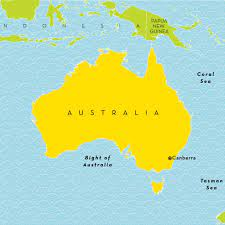 Для завершення повернення ПДВ необхідно заповнити квитанцію та у прикордонному пункті митниці поставити штамп перевірки офіцером. Потім підтверджена квитанція надсилається продавцям для запиту на повернення.
У кожної країни-учасниці ЄС своя ставка повернення ПДВ та власні обмеження щодо суми мінімального та максимального повернення.
Система Tax free на території Австралії. В Австралії повернення ПДВ називається «Схема туристичного повернення» (Tourist Refund Scheme або TRS). Ця система дозволяє туристам отримувати повернення податку на товари та послуги (Goods and Services Tax або GST) та Wine equalisation tax (WET) протягом 60 днів після відвідування території Австралії (купівля товарів має здійснюватись протягом 60 до закінчення терміну відвідування Австралії).
Мінімальна сума, з якої відбувається повернення коштів, – $300. Також турист повинен подати на митниці декларацію та чеки, які фіксують покупку.
Історія появи туристичних податків сягає корінням у Середні віки. Сплата податку на відвідувачів була відома з 1306 в Бадерехті, а з 1507 фіксується в Баден-Бадені. 
У пізніший час, у міру розвитку туризму, подібні податки стали практично повсюдними. Організовано туристичний збір стягують із середини ХІХ століття на курортах Австрії, Німеччини, з 1919 року поняття «туристичного податку» існує у законодавстві Франції. В даний час найвищі ставки збору туристичного податку існують у країнах, які одержують високий відсоток національного доходу від туризму, наприклад, в Італії.
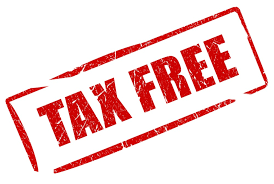 Що таке "туристичний податок"? Туристичні податки – це невеликі збори, які зазвичай стягуються побічно через постачальників житла чи туристичні компанії і, як правило, націлені на туристів, що залишаються у місті на нічліг.
Які бувають податки у туризмі? Туристів та організаторів туризму стосуються різні види «туристичних податків»: міський збір, курортний збір, екологічний збір, туристичний збір та інші.
Хто вводить податок та чи обов'язково його платити? Більшість туристичних податків запроваджують міста, популярні у туристів. Іноді необхідність запровадження таких зборів обумовлюється внутрішнім законодавством країн, а бажаність – декларується Всесвітньою Туристичною Організацією ООН.
Платити такий податок обов'язково практично завжди, коли ви відвідуєте інші міста (іноді у бізнес-готелях можна не сплачувати збір, якщо ви зумієте довести, що прибули не з культурно-туристичною метою).
Як сплатити туристичний податок? З цього приводу можете не переживати – про все подбають у готелі або в іншому місці вашого проживання: ставка податку, що вказана в конкретному місці, включається в ціну номера. 
Збір буде зібраний з вас незалежно від того, як ви забронювали номер: онлайн, по телефону або оселилися просто, зайшовши з вулиці.
Якщо ж ви поїхали в пакетний тур, то при прибутті або виселенні з готелю вас можливо попросять здати керівнику групи певну суму готівкою, якщо в рахунку на оплату вашої путівки не було вказано пункт «туристичний збір».
На що йдуть туристичні податки? Це залежить від країни та міста, але в основному на підтримку інфраструктури для місцевих жителів, які страждають від надлишку туристів (так званий overtourism), а також гроші можуть використовуватися для покращення іміджу певного місця на світовому ринку туризму або для локації ребрендингу.
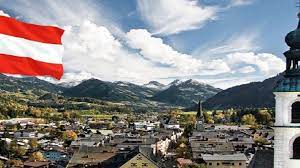 Де і скільки доведеться заплатити? Ми зібрали інформацію, який туристичний податок потрібно будете платити за низку популярних серед українських туристів напрямів у 2020 році.
Основну інформацію ми взяли на сайті Європейської асоціації туроператорів (ETOA), ставки податків постійно змінюються.
Австрія. В Австрії туристи повинні сплачувати податок на проживання за ніч (у тому числі в кемпінгах), що стягується залежно від провінції, де ви перебуваєте. Туристичний збір, який може стягуватися, тут має дві назви Tourismusgesetz і Beherbergungsbeiträge, в даний час становить від 0,36 до 3,2% від вартості готелю на людину за добу у Відні. Діти віком до 15 років (а іноді й до 14 років) звільняються від сплати податку.
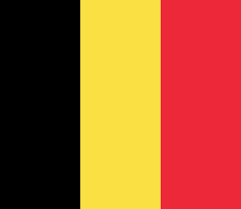 Бельгія. У Бельгії існує ціла низка податкових зборів, які залежать від міста. В Антверпені існує фіксована ставка у розмірі 2,39 євро з особи за ніч проживання у готелях. Проживання, що підпадає під дію указу «Туризм для всіх», та діти віком до 18 років звільняються від сплати податку – за винятком Брюгге та Гента, де від сплати звільняються діти віком до 12 років. Якщо ви зупинитесь у Брюгге, то туристичний податок становитиме 2,12 євро з особи за ніч. Це стосується всіх туристичних об'єктів, включаючи готелі, гостьові будинки та гуртожитки. Міський податок у Генті складає 3 євро з особи за ніч. У деяких готелях стягується плата за вартість номера, але інші можуть зменшити вартість та стягувати плату як додаток. У Брюсселі існує міський податок, який стягується за номер за ніч в залежності від району, розміру готелю та класифікації готелю.
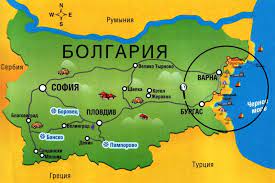 Болгарія
Болгарія стягує міський податок або курортний податок із відвідувачів, який залежить від району та класифікації готелю.
Міський податок стягується з особи за ніч у діапазоні від 0,2 болгарського лева (0,1 євро) до 1,4 лева (0,72 євро).
Курортний збір стягується в деяких районах за перебування, а не з особи за ніч. Розмір варіюватиметься від району до району і краще уточнювати або в готелі, що бронюється, або у свого турагента.
Хорватія
У Хорватії, відпочиваючі старші від 18 років повинні платити "Sojourn Tax" - податок на перебування, який, як правило, становить близько 10 хорватських кун (1,34 євро) з особи за ніч, хоча це залежить від категорії розміщення та сезону.
Для дітей віком від 12 до 18 років надається знижка 50%, а діти віком до 12 років звільняються від сплати податку. Кожне місто потрапляє до однієї з чотирьох категорій A-D. Дубровник, наприклад, знаходиться в категорії А. Дані щодо податкової ставки наведені в таблиці нижче, на основі ЕТОА станом на осінь 2019 року.
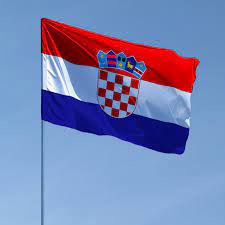 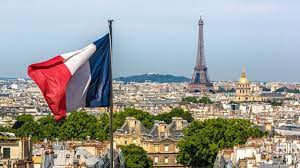 Франція
У Франції існує Taxe de Sejour або туристичний податок, який стягується з людини за ніч і варіюється в залежності від якості та рівня проживання. Ціни варіюються від 0,50 євро до 4 євро з особи за ніч. Ви можете побачити, як розбиті ціни на сайті service-public.fr. Париж стягує ще 15% податку, що означає, що ви додатково платитимете від 0,23 євро до 4,60 євро. Діти віком до 18 років звільняються від сплати податку.
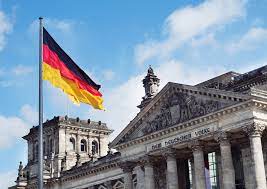 Німеччина
Kulturförderabgabe (податок на культуру) або Bettensteuer (податок на ліжко) – деякі з термінів, які використовуються для туристичних податків у Німеччині. Податки варіюються від 0,50 євро до 4 євро з особи за ніч або 7,5% від вартості номера в залежності від типу проживання, вартості номера та місця розташування. Наприклад, у Берліні з вас стягуватиметься 5% вартості номеру, а податок обмежений 21 послідовним днем, хоча ділові мандрівники звільнені від сплати податку. У той же час у Мюнхені, наприклад, туристичного податку немає, хоча це одне з найпопулярніших міст для відвідування Німеччини.
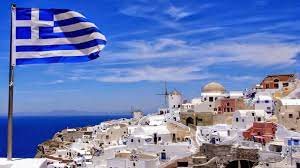 Греція
У Греції туристичний збір запровадили лише 2018 року.
Він становить 0,50 євро на особу на день для тих, хто проживає в одно- або двозіркових готелях, до 1,50 євро у тризіркових, 3 євро у готелях з 4 зірками та 4 євро у п'ятизіркових готелях.
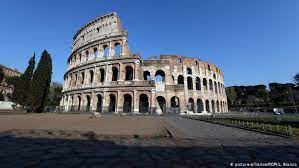 Італія
В Італії туристи мають сплачувати податок під назвою Tassa di soggiorno.
Плата варіюється від міста до міста, залежить від зіркового рейтингу готелю і стягується за певну кількість ночей, зазвичай для дітей передбачені пільги. Наприклад, у Римі ви можете розраховувати на оплату від 3 євро до 7 євро з особи на день на строк до 10 днів перебування. Діти віком до 10 років звільняються від сплати податку.Т аблицю з розбивкою поточних податків у найпопулярніших містах можна знайти на italyvacations.com.
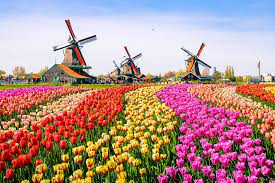 Нідерланди
У Нідерландах з відвідувачів стягується податок на розміщення туристів під назвою Toeristenbelasting.
Він стягується з особи на добу більш ніж у 400 муніципалітетах, але може змінюватись залежно від класу готелю та типу проживання. Інші або стягують відсоток, який також може змінюватись в залежності від рейтингу готелю або типу розміщення, або вони можуть нічого не стягувати. Наприклад, в улюбленому туристами Амстердамі існує міський податок у розмірі 7% вартості номера.
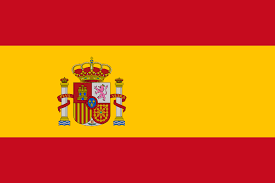 Іспанія 
Якщо ви прямуєте на Ібіцу або Майорку, будьте готові до підвищеного туристичного податку (діє з 2017 року). Єдиний та фіксований туристичний податок, який застосовується до курортних готелів на Балеарських островах Іспанії (Майорка, Менорка, Ібіца, Форментера), застосовується до кожного відпочиваючого у віці 16 років і старше. У високий сезон ті, хто зупиняється в розкішних готелях, платять по 4 євро на особу на день, 3 євро за готелі середнього класу та 2 євро за апартаменти та круїзні лайнери (навіть якщо ви не залишаєтеся на островах) та 1 євро для кемпінгів та гуртожитків. Ціни знижуються на 75%, якщо ви подорожуєте з листопада до квітня, а податок знижується на 50% після восьми ночей на острові. «Tasa turistica» – особливий туристичний збір, який стягується при відвідуванні Каталонії (саме тут знаходиться Барселона, чи не найбільше відвідуване туристами місто в Іспанії). Вам доведеться платити від 0,45 євро до 2,25 євро з особи за ніч протягом перших семи ночей, залежно від категорії готелю та від того, чи зупиняєтеся ви у самій Барселоні чи інших містах регіону. Діти віком до 16 років звільняються від сплати. На Канарських островах поки що немає туристичного податку, але його введення зараз розглядатиметься, тож незабаром необхідно буде перевірити цю інформацію.
США
Податок на тимчасове проживання стягується з мандрівників у більшості штатів, включаючи Каліфорнію та Флориду, при оренді житла (кімнати, всього будинку чи апартаментів), у готелі, мотелі та в будь-яких інших можливих місцях для поселення, якщо термін перебування не перевищує 30 днів.
Податок стягується в той момент, коли здійснюється оплата за проживання, а потім оператор перераховує його до міста або округу. У Нью-Йорку з грудня 2013 року діє ставка податку на проживання в готельних номерах у розмірі 5,9%. Крім того, у Нью-Йорку існує ще New York State Hotel Unit Fee, який складає $1,5/добу з номера. У штаті Техас податки збирають із готельних номерів та інших місць для тимчасового розміщення вартістю понад 15 дол./добу, причому місцевий податок складає суму від 2 дол./добу та більше, а ось фіксована ставка становить 6% вартості номера. Також у США поширена практика оплати курортних послуг чи т.зв. "плата за відвідування". Це окремий платіж, який також оподатковується місцевими податками. Подібна ситуація є у всіх готелях Лас-Вегаса, у багатьох готелях у Флориді, частини готелів Нью-Йорка, штату Невада, іноді зустрічаються в Канаді, Мексиці, островах Карибського басейну.
Tourist taxes: All of the countries you will have to pay to enter in 2022https://www.euronews.com/travel/2022/01/18/tourist-taxes-all-of-the-countries-you-will-have-to-pay-to-enter-in-2022
Оскільки пандемія COVID-19 триває, туристичний сектор бореться за відновлення всупереч обмеженням і закриттям. Країни, які в минулому значною мірою покладалися на туризм, переживають особливу біду.
У результаті деякі вдалися до запровадження «туристичного податку» у 2022 році.
Але в багатьох місцях уже діють туристичні податки, і якщо ви подорожували за кордон, ви, швидше за все, платили їх раніше. Можливо, ви ніколи цього не помічали, оскільки іноді це використовують для авіаквитків або податків, які ви сплачуєте в готелі.
Таїланд вводить туристичний збір у 2022 році. Повідомляється, що з квітня Таїланд запроваджує туристичний збір у розмірі 300 бат (8 євро).
Губернатор Управління туризму Таїланду сказав Reuters, що частина збору «буде використана для догляду за туристами», оскільки були випадки, коли медична страховка їх не покривала.Це також допоможе фінансувати подальший розвиток туристичних атракцій, таких як Великий палац у Бангкоку.
Венеція запровадить туристичний збір у 2022 році. Венеція незабаром може почати стягувати плату з туристів, які відвідують її з літа 2022 року.
Італійська газета La Stampa повідомила в серпні, що було запропоновано кілька заходів для контролю кількості туристів, наприклад система онлайн-бронювання. Але потрібно докласти більше зусиль, щоб зменшити кількість людей, включаючи плату за в’їзд до міста.
Запропонований збір коливатиметься від 3 до 10 євро залежно від того, низький чи високий сезон.
ЄС запровадить туристичний податок у 2022 році. До кінця 2022 року громадянам країн, які не входять до ЄС, включаючи американців, австралійців, британців та інших мандрівників з-за меж Шенгенської зони, потрібно буде заповнити заявку на 7 євро, щоб потрапити. Особам молодше 18 і старше 70 не доведеться сплачувати збір.
У багатьох країнах уже діє туристичний збір з різних причин. Для деяких це пов’язано зі спробою скоротити кількість туристів і запобігти надмірному туризму. Для інших це майже як податок на екологічність з кожного відвідувача. Кошти від цих податків йдуть на утримання туристичних об’єктів і захист природних ресурсів.
Австрія. В Австрії ви сплачуєте податок на ночівлю, який залежить від того, в якій провінції ви перебуваєте. У Відні чи Зальцбурзі ви сплачуєте додатково 3,02 % від рахунку в готелі за кожну особу. Туристичний збір також відомий як Tourismusgesetz і Berherbergungsbeiträge.
Бельгія. Туристичний податок у Бельгії також стягується з розміщення за кожну ніч перебування. Комісія іноді включається у вартість номеру в готелі, але деякі відокремлюють вартість і роблять її додатковою оплатою, тому вам потрібно уважно перевіряти свій рахунок. Антверпен і Брюгге стягують тариф за номер. Ціна в Брюсселі залежить від розміру та рейтингу готелю. Загалом це близько 7,50 євро.
Бутан. У той час як туристичні збори в більшості країн становлять менше 20 євро, податок у Бутані порівняно високий. Мінімальна щоденна плата для більшості іноземців становить: 250 доларів США (228 євро) на особу на день у високий сезон і трохи менше в низький сезон. Але вона покриває багато, включаючи проживання, транспорт у країні, гіда, харчування та вхідні внески.
Болгарія. У Болгарії стягується туристичний збір за ночівлю. Він дуже низький і варіюється залежно від району та класифікації готелю - приблизно до 1,50 євро.
Карибські острови. На більшості Карибських островів туристичні податки додаються до вартості готелю або плати за виїзд. Антигуа і Барбуда, Аруба, Багами, Барбадос, Бермуди, Бонайре, Британські Віргінські острови, Кайманові острови, Домініка, Домініканська Республіка, Гренада, Гаїті, Ямайка, Монтсеррат, Сент-Кітс і Невіс, Сент-Люсія, Сент-Люсія. Маартен, Сент-Вінсент і Гренадини, Тринідад і Тобаго та Віргінські острови США мають певну плату для відвідувачів. Комісія коливається від 13 євро на Багамах до 45 євро на Антигуа і Барбуді.
Хорватія. Хорватія підвищила свій туристичний податок у 2019 році. Проте підвищена ставка застосовується лише в пік сезону влітку. Відвідувачі платять близько 10 кун (1,33 євро) з людини за ніч.
Туристичний збір у Чехії потрібно сплатити лише під час відвідування столиці – Праги. Він дуже малий (менше 1 євро) і оплачується з особи за ніч, до 60 ночей. Податок не поширюється на дітей до 18 років.
У Франції існує «податок на сежурство»; додається до рахунку в готелі та змінюється залежно від міста. Ціни коливаються від 0,20 євро до приблизно 4 євро з людини за ніч. Такі туристичні точки, як Париж і Ліон, використовують гроші для підтримки туристичної інфраструктури.
У Німеччині існує «податок на культуру» (kulturförderabgabe) та «податок на ліжко» (bettensteuer) у Франкфурті, Гамбурзі, Берліні. Комісія становить близько 5% від рахунку в готелі.
Туристичний податок у Греції залежить від кількості зірок готелю або кількості кімнат, які ви знімаєте. Це може бути що завгодно до 4 євро за номер. Його запровадило Міністерство туризму Греції, щоб допомогти скоротити борг країни. 
Туристичний збір в Угорщині стягується лише в Будапешті. Мандрівники повинні сплачувати додаткові 4 % щоночі від вартості номеру.
Індонезія. Туристичний податок в Індонезії стягується лише на Балі. У 2019 році новий закон передбачає, що іноземні відвідувачі індонезійського острова повинні сплачувати збір у розмірі 9 євро. Повідомляється, що доходи від податку йдуть на програми, які допомагають зберегти навколишнє середовище та балійську культуру.
Туристичний збір в Італії залежить від того, де ви перебуваєте. Венеція може ввести власний податок влітку 2022 року. Тим часом плата в Римі коливається від 3 до 7 євро за ніч залежно від типу кімнати, але в деяких менших містах стягується більше.
В Японії це надходить у формі податку на виїзд. Відвідувачі Японії платять 1000 ієн (близько 8 євро), коли вони виїжджають з країни. На офіційному туристичному веб-сайті стверджується, що цей невеликий податок «значно впливає» на економіку.
Туристичний податок Малайзії є фіксованою ставкою та стягується за ніч вашого перебування. Це не більше ніж близько 4 євро за ніч.
Нова Зеландія. Багато туристів, людей, які перебувають у робочих відпустках, а також деяких студентів і робітників, які приїжджають до Нової Зеландії, повинні сплачувати міжнародний збір на охорону природи та туризм (IVL), коли вони прибувають. Але люди з Австралії звільнені. Це 35 новозеландських доларів, тобто близько 21 євро.
У Нідерландах діє туристичний податок на землю та податок на водних туристів. В Амстердамі це становить 7 % від вартості готельного номера. Це називається toeristenbelasting.
Низький туристичний податок у Португалії сплачується за ніч з особи та поширюється лише на гостей віком від 13 років. Це приблизно 2 євро. Ви повинні заплатити лише за перші сім днів перебування.
Туристичний збір у Словенії залежить від місця розташування та рейтингу готелю. Він трохи вищий у великих містах і на курортах, включаючи Любляну та Блед – близько 3 євро.
Іспанія. Якщо ви прямуєте на Ібіцу чи Майорку, вам доведеться заплатити туристичний збір. Сталий туристичний податок, який застосовується до житла для відпочинку на іспанських Балеарських островах (Майорка, Менорка, Ібіца, Форментера), також поширюється на кожного відпочиваючого віком від 16 років. У високий сезон податок може досягати 4 євро за ніч.
Туристичний збір у Швейцарії залежить від місця розташування. Вартість вказана за ніч і за людину і становить приблизно 2,20 євро. Ціни на проживання зазвичай не включають туристичний збір - він вказується окремою сумою, тому його легше відстежувати. І це стосується лише перебування менше 40 днів.
США. Готельний податок або податок на проживання для мандрівників, які орендують житло, стягується в більшості Сполучених Штатів. Його також називають податком на проживання. Плата стягується в готелях, мотелях і пансіонатах. Повідомляється, що найвища ставка сплачується в Х'юстоні, з 17-відсотковим податком на готельний рахунок.